Connecticut’s Collaboration with Massachusetts
Linda Ladas & Bridget Kemmling
CT Department of Labor
January 12, 2017Business Services Planning Meeting
Assembled key stakeholders to develop a statewide vision of Business Services under WIOA and learn about the 
Mass BizWorks model
Interagency Business Services Team
Department of Labor (DOL)
Workforce Development Boards
Department of Economic and Community Development (DECD)
CT State Colleges and Universities (CSCU)
Bureau of Rehabilitation Services (BRS)
Bureau of Education and Services for the Blind (BESB)
Adult Education
Office of Workforce and Competitiveness (OWC)
CONNStep
Chambers of Commerce
[Speaker Notes: The Workforce Opportunity and Innovation Act was signed into law by President Obama on July 22, 2014.  
The law requires the 6 mandatory programs to report out on the effectiveness serving employers.
The 6 mandatory programs are WIOA Title I (Adult, Dislocated Worker and Youth), Title III (Wagner-Peyser), Adult Education and Literacy Act programs, and Rehabilitation Act Title I
programs administered by DoED. 
We understand that there are many organizations throughout the workforce development system that serve employers and decided to include all of the partners to be a part of this integrated business services team.]
Breaking Down Silos
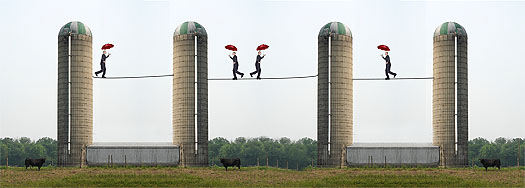 Action Steps
Build strong relationships across agencies and with businesses
Develop Business Service knowledge and competencies across relevant partners
Coordinate and link resources and information
[Speaker Notes: In order to become one team we need to develop relationships across partner program and with businesses.]
Business Services Steering Committee
Comprised of representatives from partner entities 
Ensure partners collaborate to achieve shared vision and goals
Define deliverables for each subcommittee and holds all partners accountable
Acts as the ultimate decision maker
SUBCOMMITTEES
Business Services Steering Committee
Professional Development
Management Information Systems
Marketing
System Structure
Inter-Agency Steering Committee
Adult Ed, DOL, CONNSTEP, DORS, DECD,  Community Colleges & State Universities System, Workforce Development Boards
Management Information Systems
Subcommittee
Marketing 
Subcommittee
Professional Development
Subcommittee
Inter-Agency Regional Business Services Teams
Eastern Regional Business Services Team Meetings
Northwest Regional Business Services Team Meetings
North Central Regional Business Services Team Meetings
South Central Regional Business Services Team Meetings
Southwest Regional Business Services Team Meetings
Coordinated, real-time sharing of information and results
Professional Development Subcommittee
Interagency Business Services training scheduled for June 29, 2017 at Goodwin College in East Hartford
Certified Workforce Development Professional
Salesmanship
Monthly Business Services Meetings held in all 5 regions
[Speaker Notes: Business Services Representatives from the 5 regional Workforce Development Boards, DOL (Wagner-Peyser, Apprenticeship, Rapid Response, Shared Work and Local Veterans’ Employment Representatives/LVERS), Department of Economic and Community Development (DECD), Adult Education and the community college and state university systems have been invited to attend the kick-off training scheduled for 6/29/17.]
AGENDABUSINESS ENGAGEMENT TRAINING
The Vision of Business Services Under WIOA  
Business Services Roles & Relationships	
Four Primary Roles for Business Staff
Building Relationships with the Business Community
CT Resources
Guide and Cards
Cross-training on different services and incentive programs available to CT employers
Program experts provide elevator speech (5 minutes)
Marketing Subcommittee
Employer Resource Guide and Quick Reference Card
The Resource
Benefit and Eligibility Criteria
Contact Information
(Printed Copies/Electronic Distribution)
Market employer recruitments in the American Job Centers
	(Television/Radio/Newspaper)
[Speaker Notes: This employer guide will also be used as a tool for the Business Services Representatives throughout the workforce development system. 
Hard copies of the resource guide will be available.
However, in an effort to become more lean, CTDOL will be distributing the guide electronically.
The link to the employer guide will be provided to newly registered employers upon registering with CTDOL and after creating successfully creating an account in CTHires and being improved. 
For existing employers, which is over 100,000, they will receive the link to the guide in their annual unemployment tax rate notice mailed at the end of each calendar year.]
Categories for the Employer Resource Guide and Card
Recruiting and Hiring
Grants, Training, Consultation and Workplace Safety
Layoff Aversion Management
Business Development and Partnerships
Other Department of Labor Resources
Management Information System Subcommittee
One system that tracks all services provided to employers
A central repository for all job openings (CTHires)
So what does all of this mean?
Employers will have one central point of contact.
Business Services Representatives will have the 
    required knowledge to make appropriate referrals to  
    partner programs.
Employers will view state government as being more  efficient as we become an integrated team 
    and take on a more coordinated approach 
    to Business Services
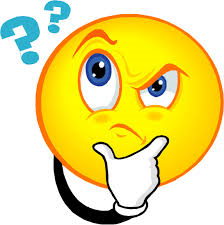 CT Department of Labor
Linda Ladas
(860) 263-6738
linda.ladas@ct.gov

Bridget Kemmling
(860) 263-6774
bridget.kemmling@ct.gov